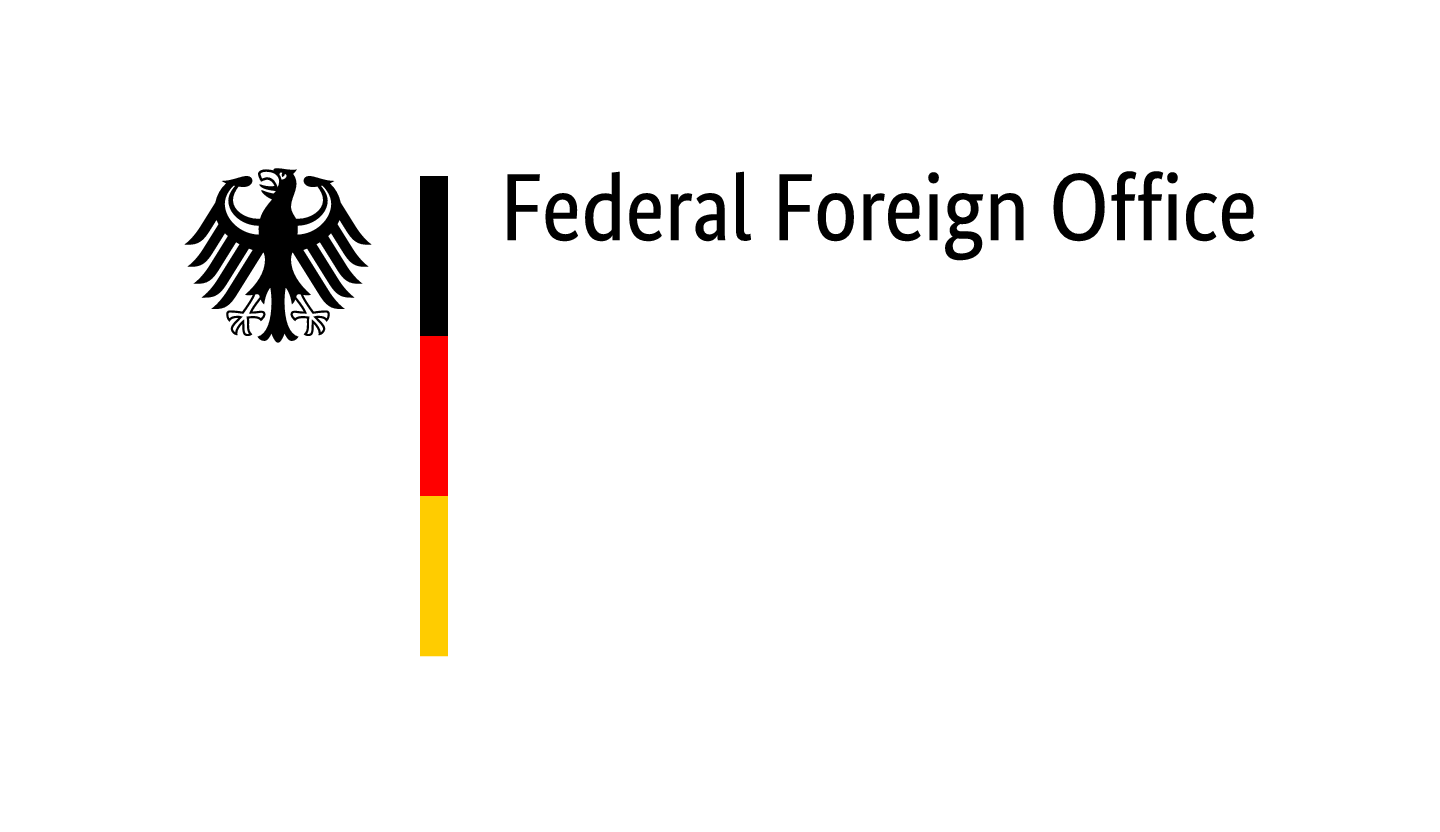 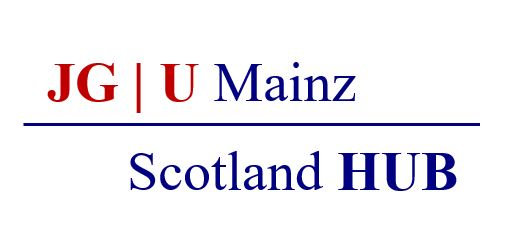 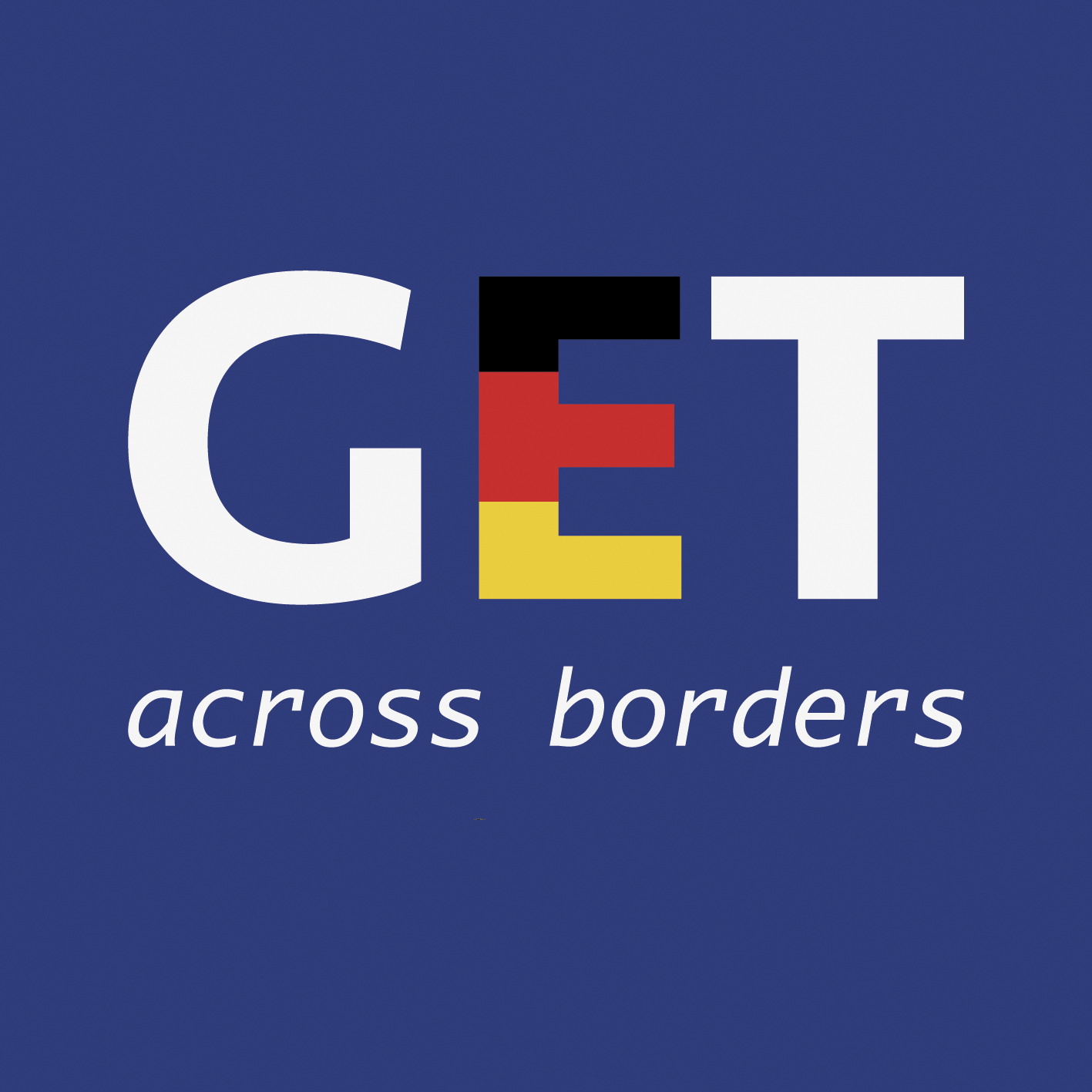 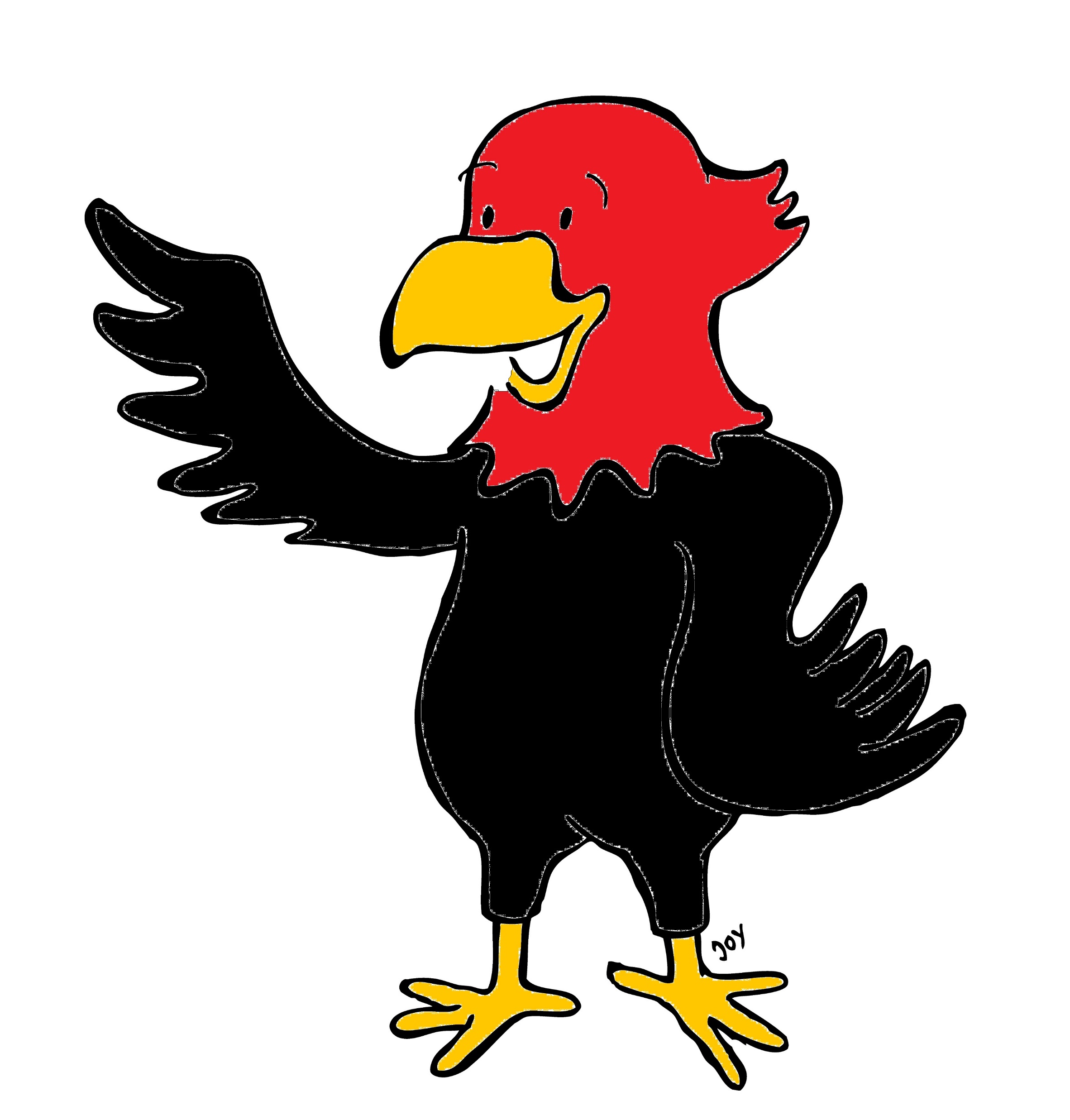 GET Buddied Up
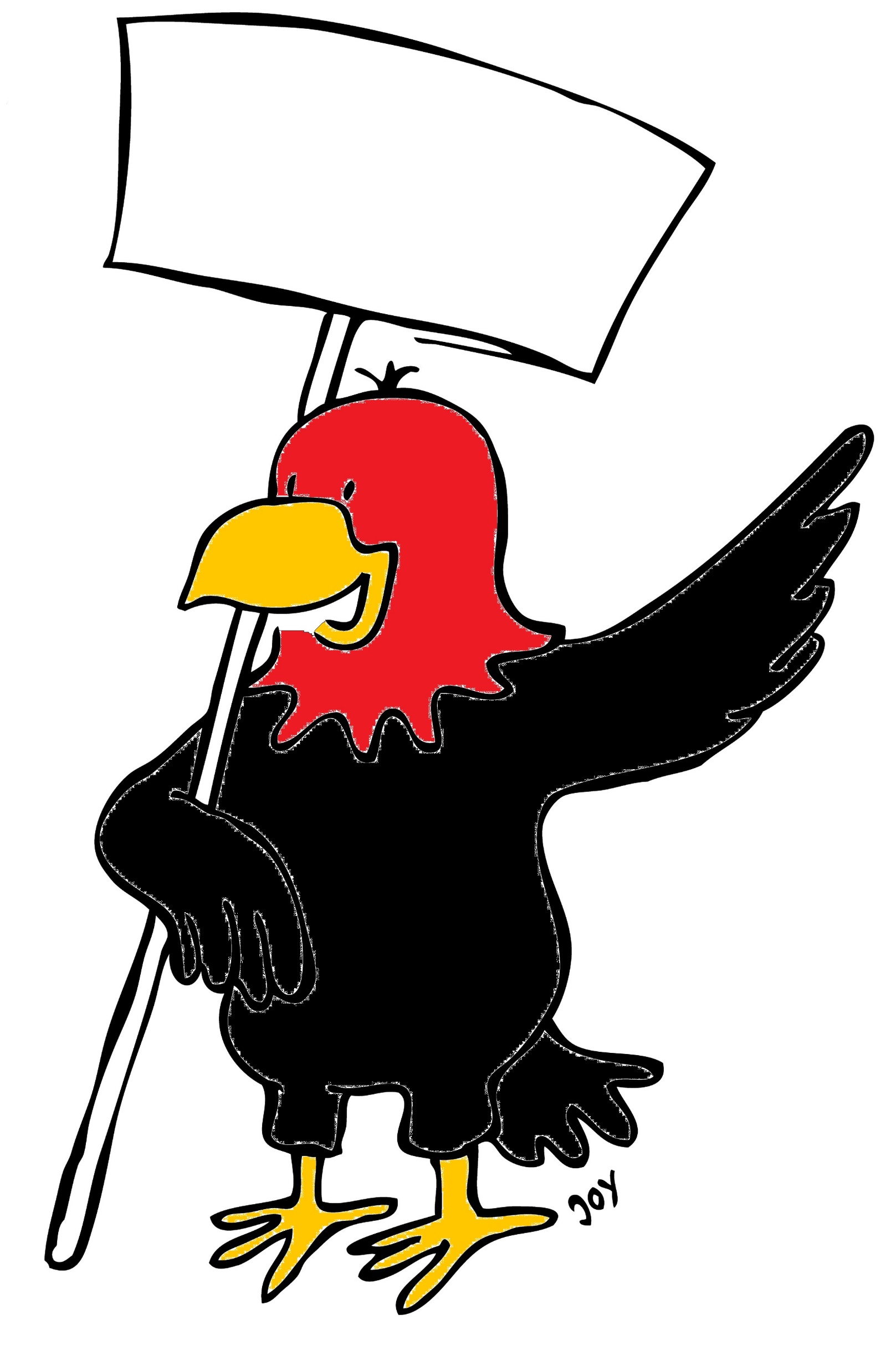 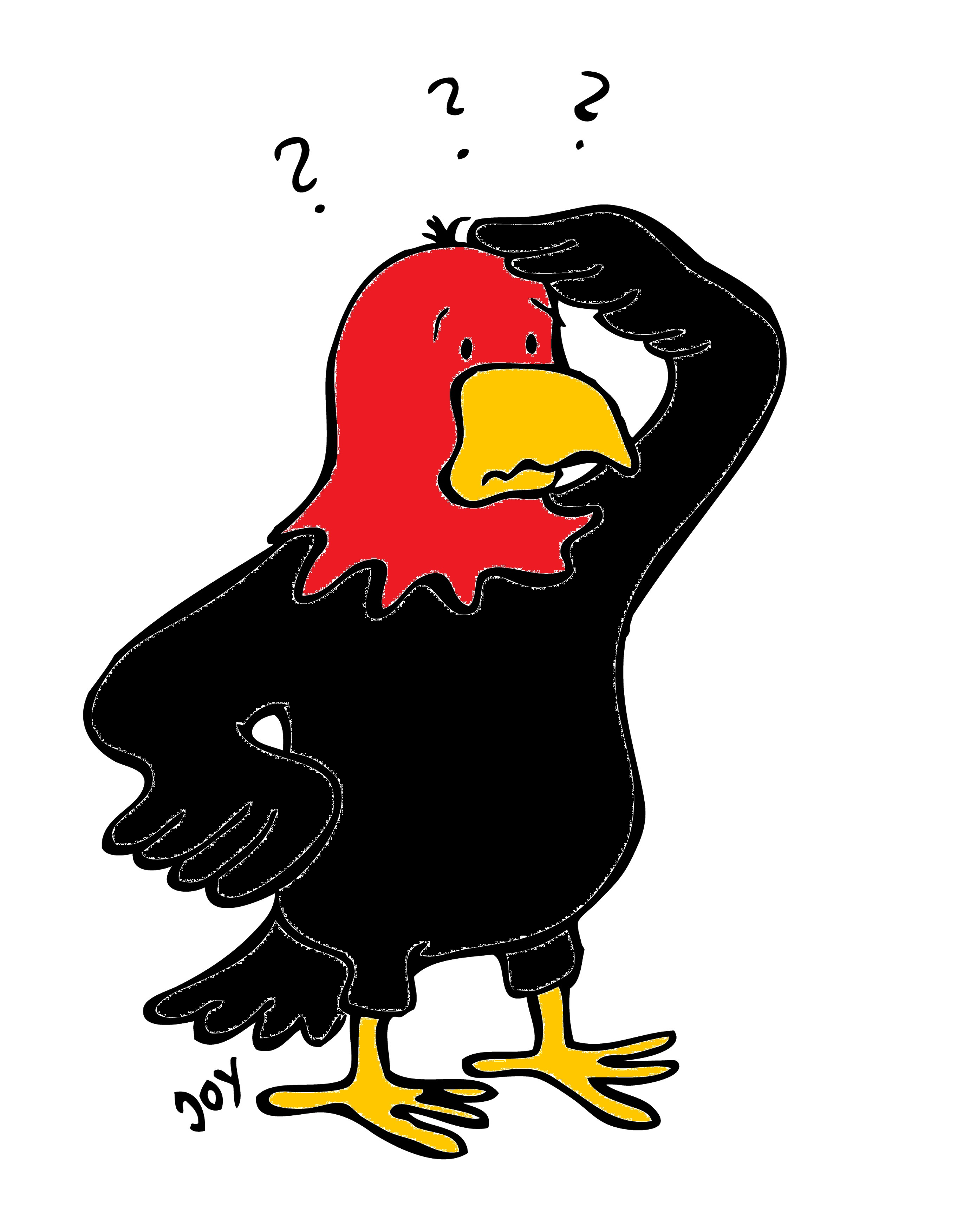 German with Ali, the Eagle 
get-across-borders@uni-mainz.de
© 2020 - GET Across Borders
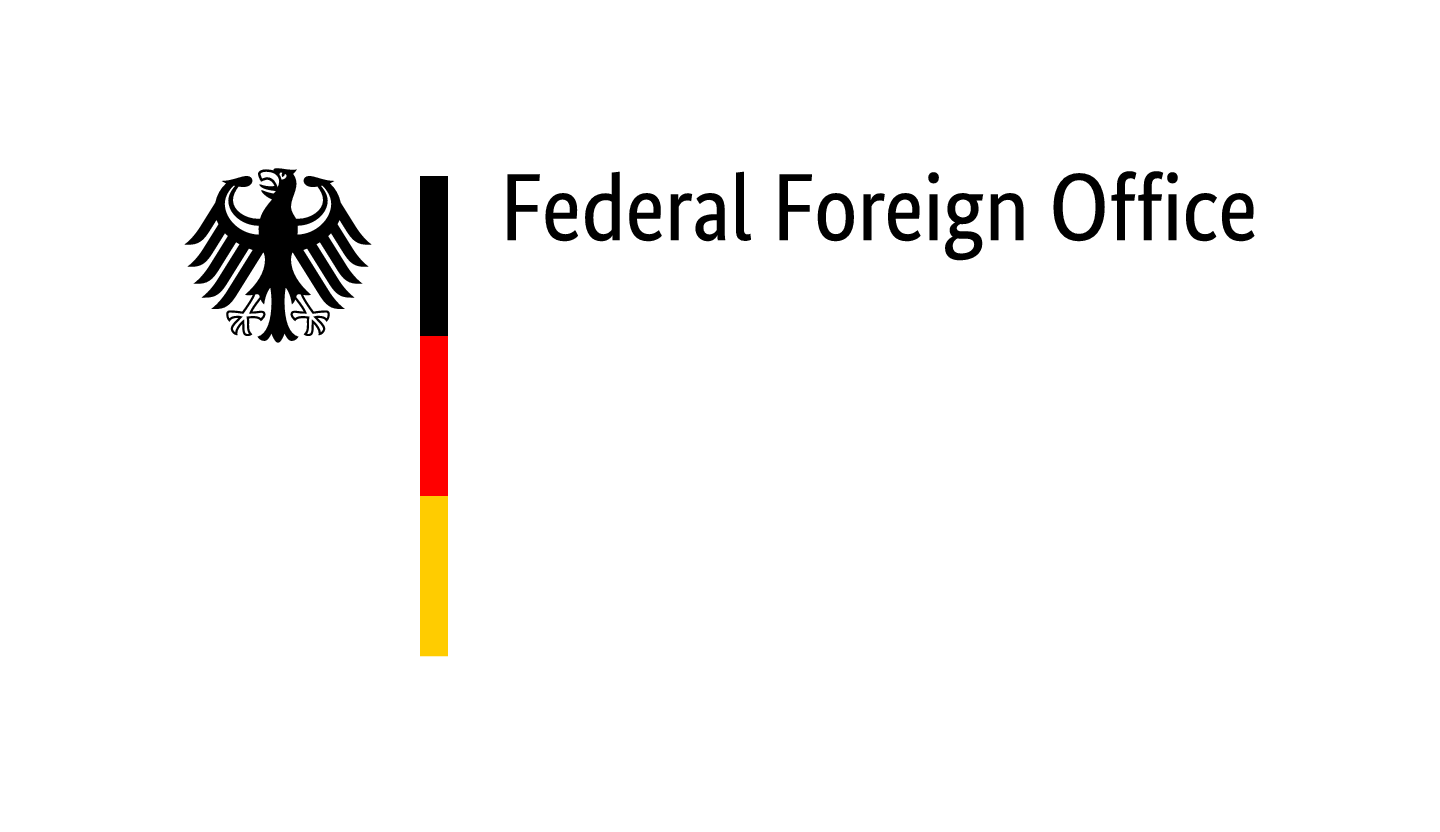 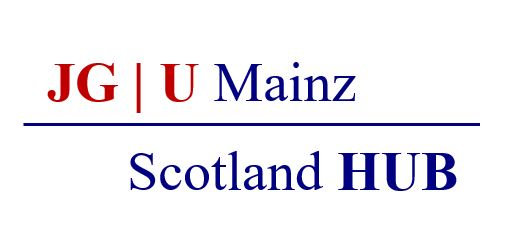 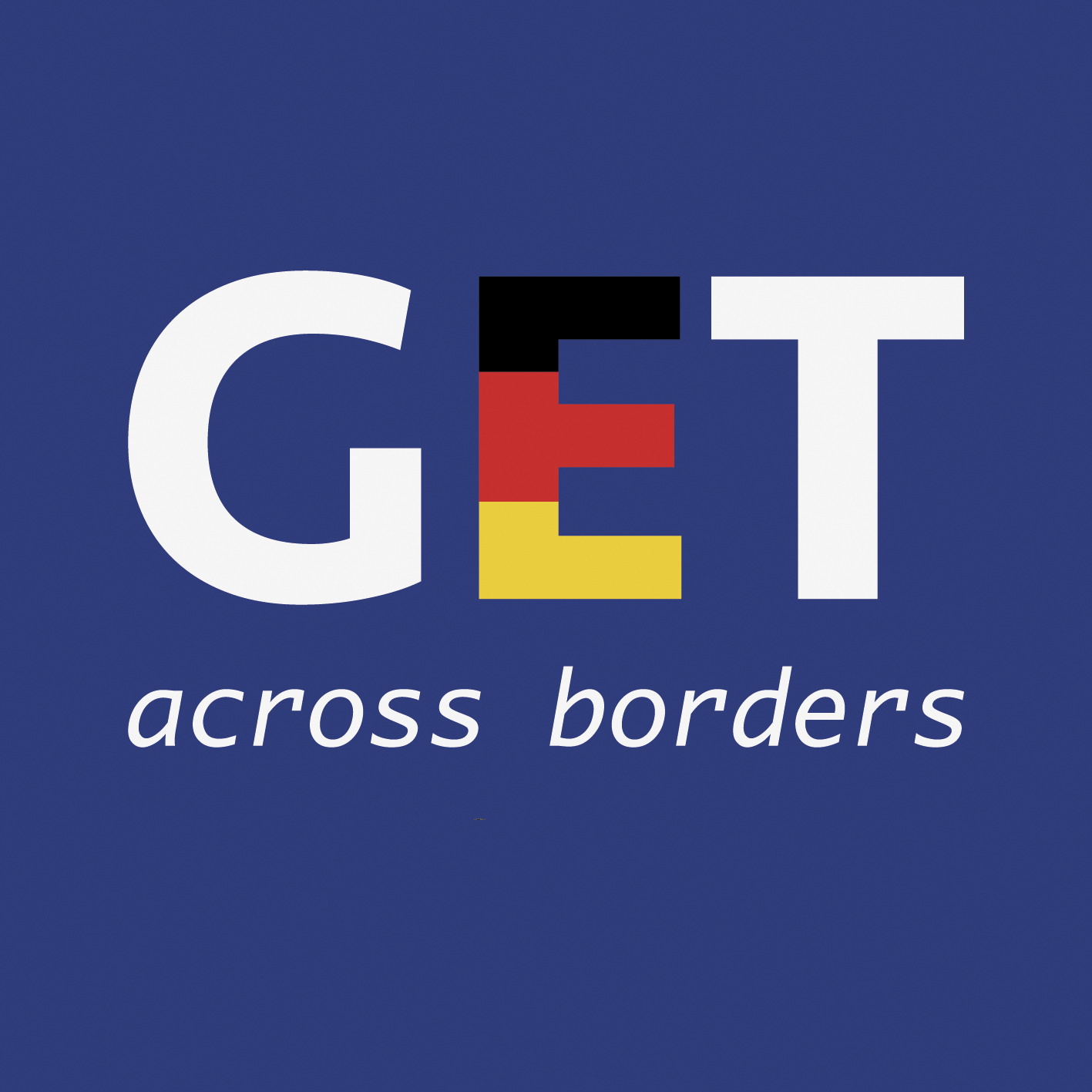 Deutsch lernen mit Ali,unserem AdlerSigrid Rieuwertsget-across-borders@uni-mainz.de
Willkommen!
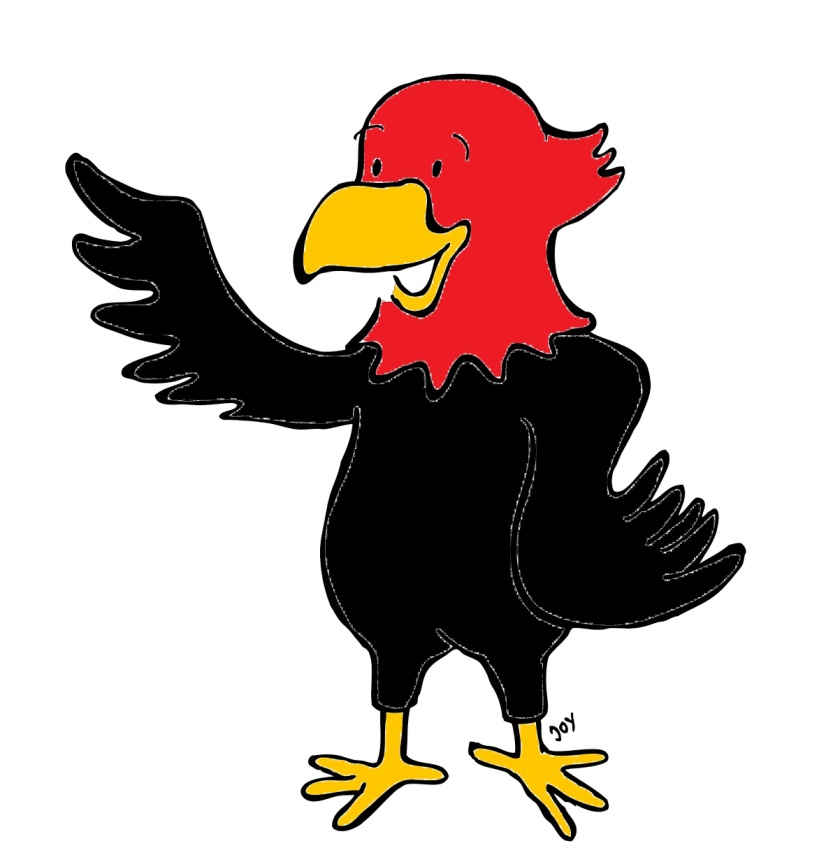 Today we are going to learn…
how to wish someone Happy Easter in German.
some German Easter symbols.
how Germans celebrate Easter.
3
© GET Across Borders
Frohe Ostern!
Frohe Ostern!
(Happy Easter!)
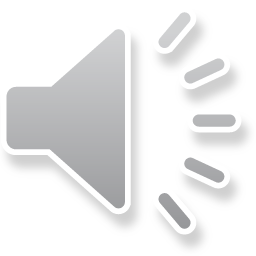 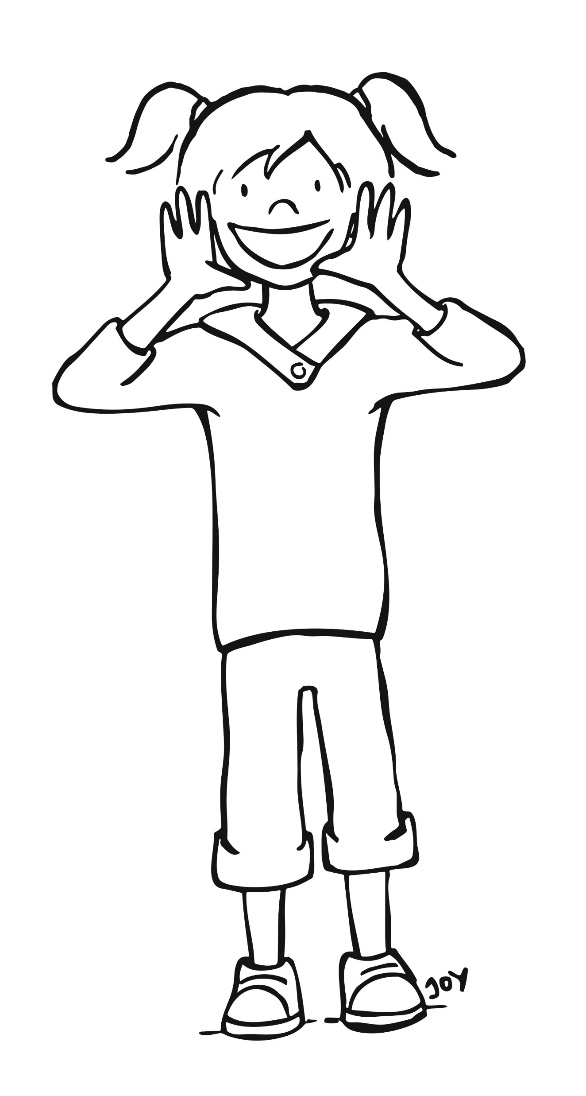 4
© GET Across Borders
Osterfeiertage in Deutschland (Easter holidays in Germany)
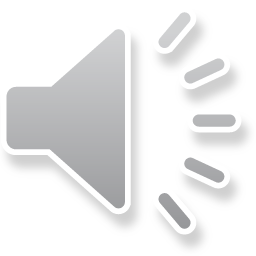 Karfreitag 
	 On the Friday before Easter we think of the crucifixion of Jesus Christ.


Ostersonntag und Ostermontag
	 On Sunday and Monday we celebrate the resurrection of Jesus Christ.
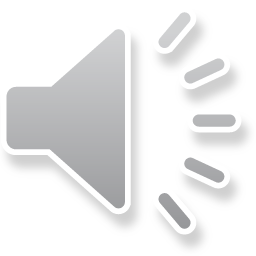 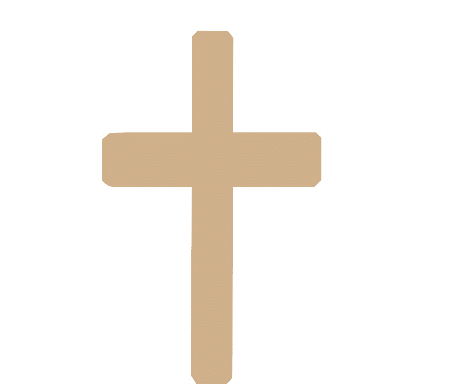 Sonntag
Freitag
Montag
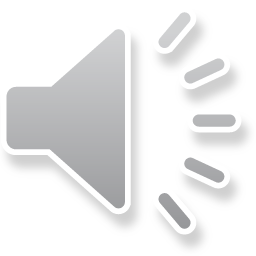 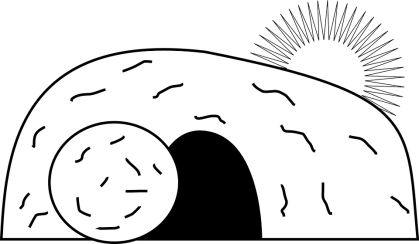 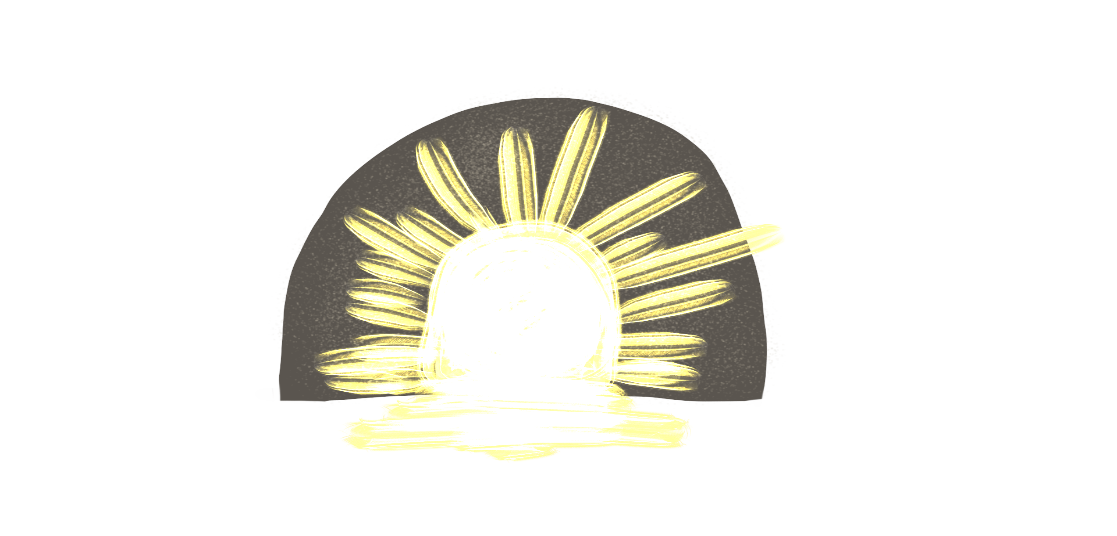 5
© GET Across Borders
Ostersymbole(Easter symbols)
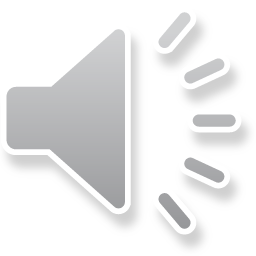 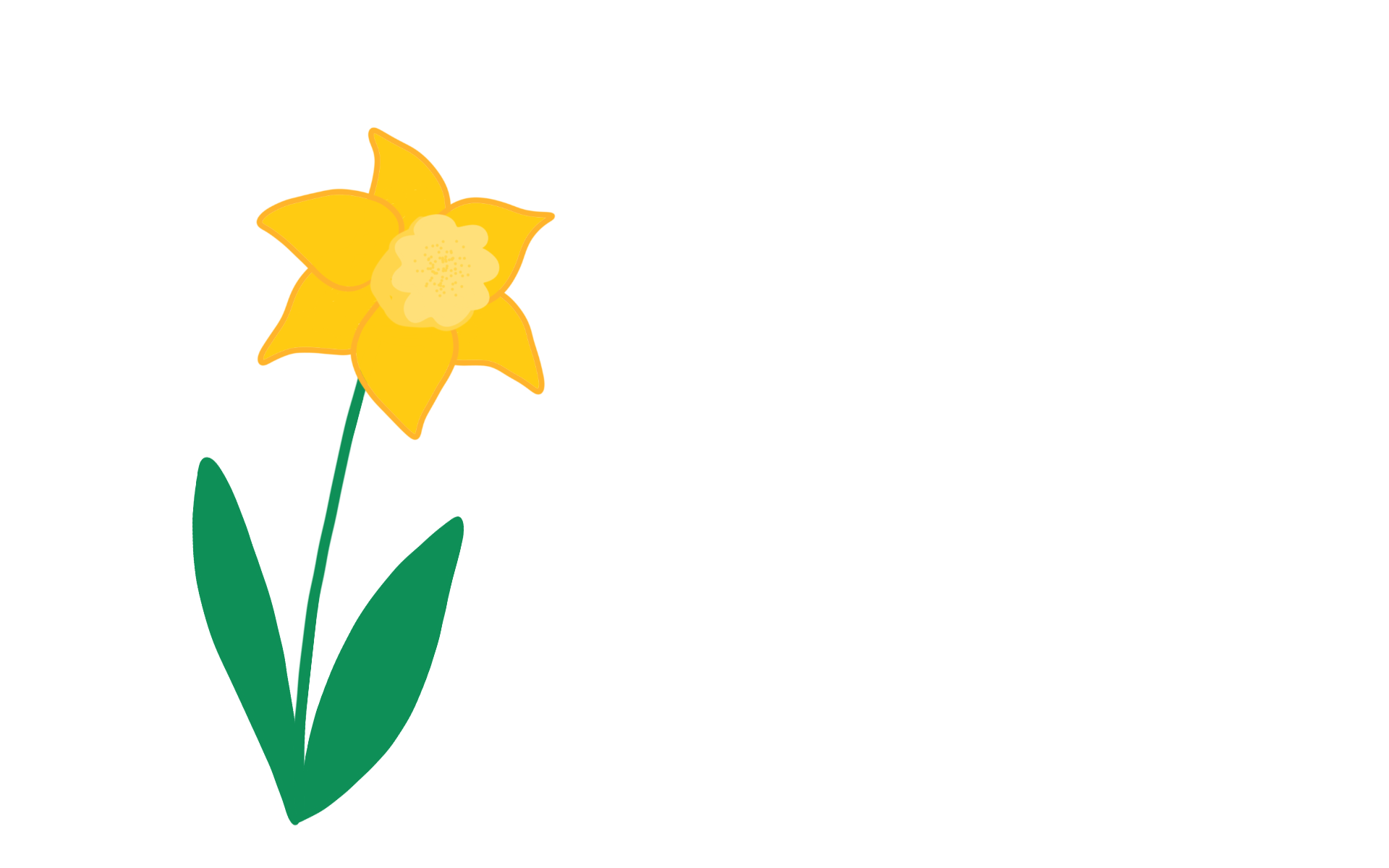 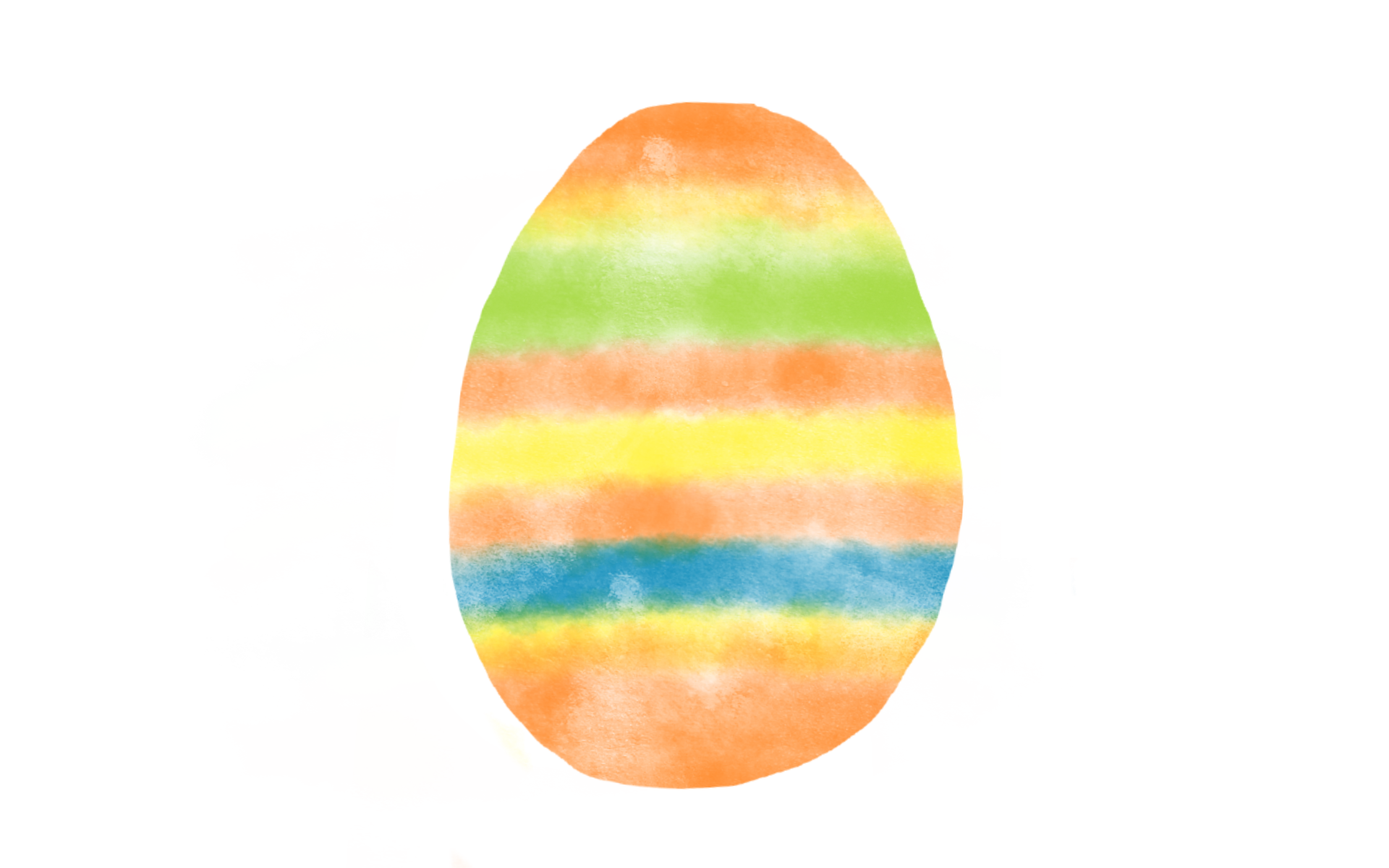 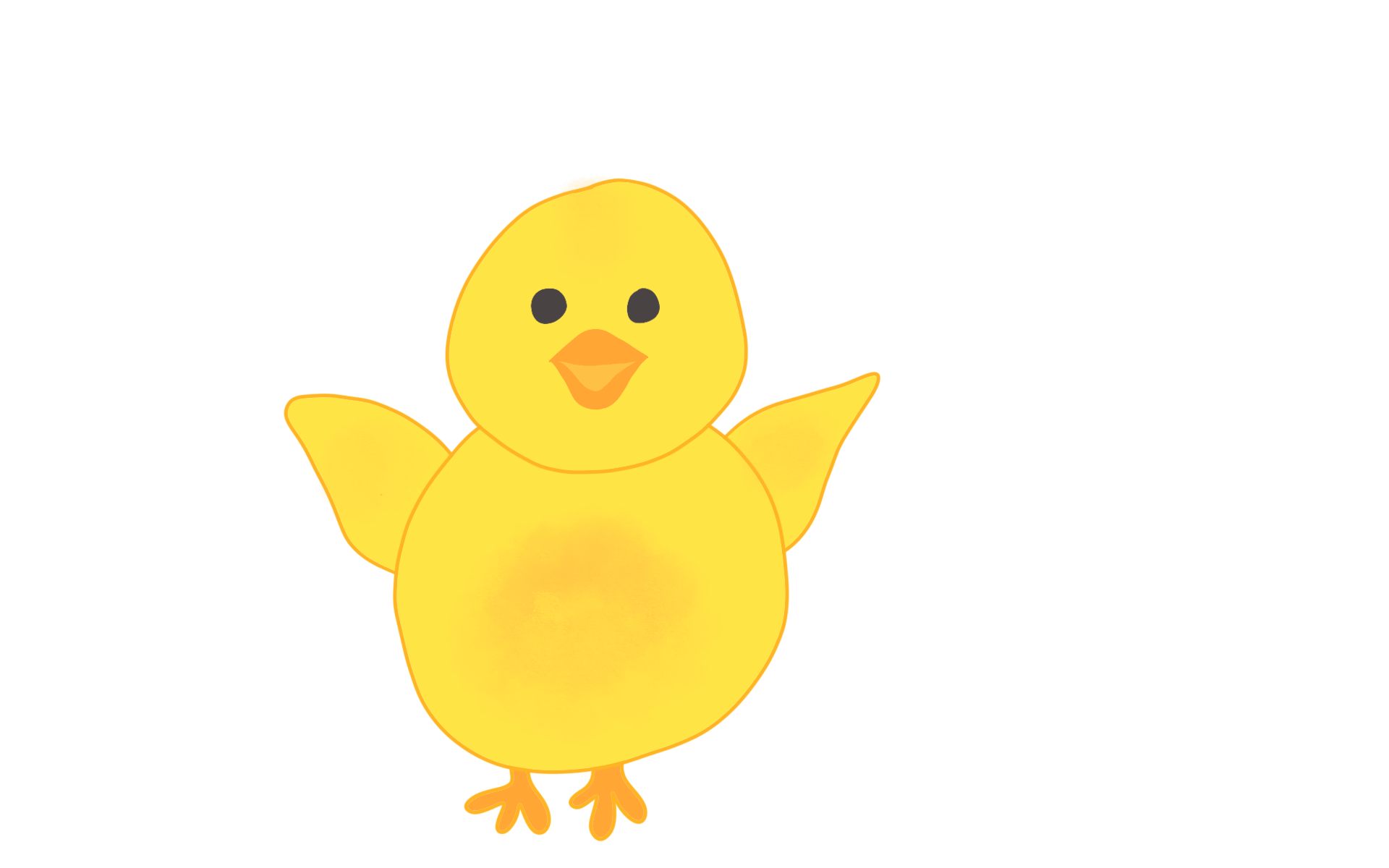 Osterei 
(Easter egg)

Osterhase 
(Easter bunny)

Osterlamm 
(Easter lamb)

Osterglocke (daffodil)

Küken (chick)
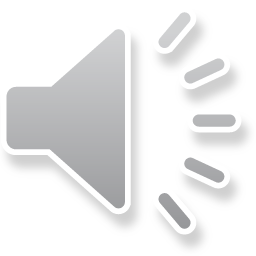 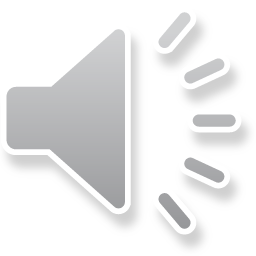 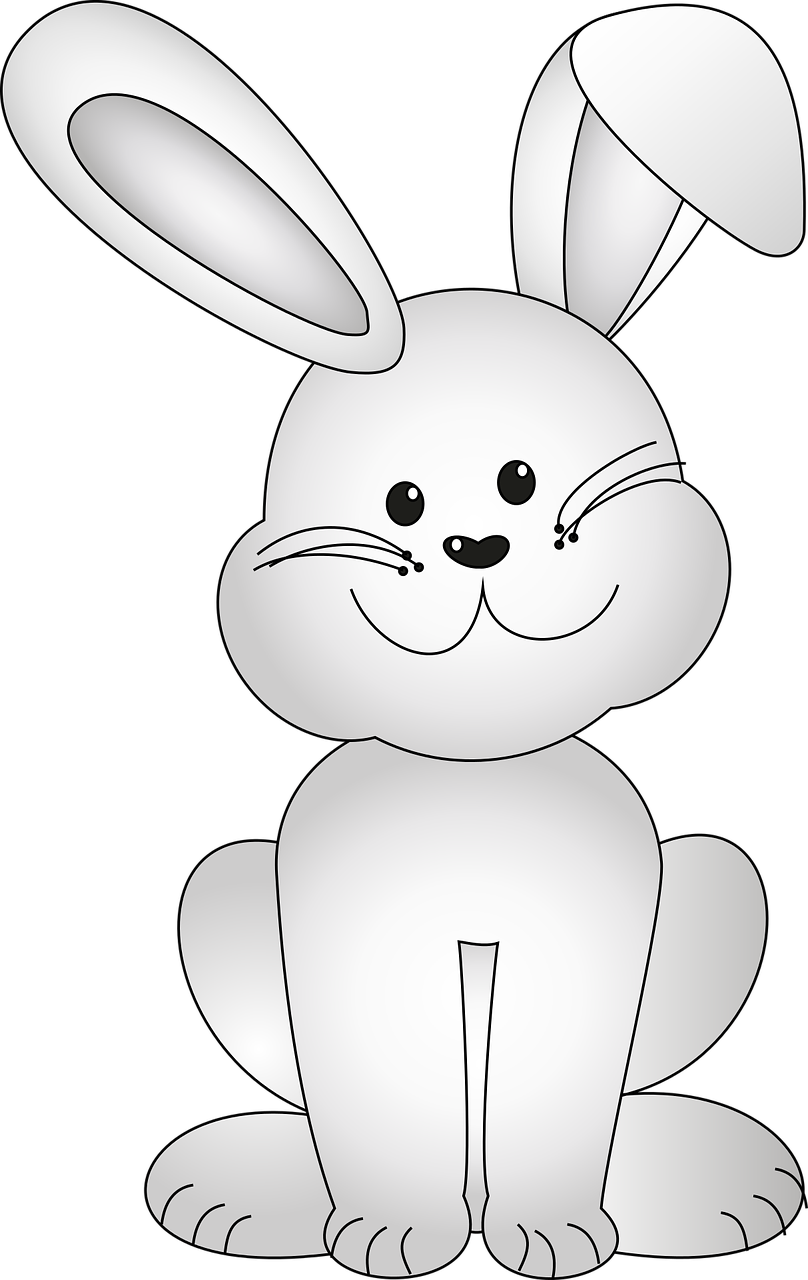 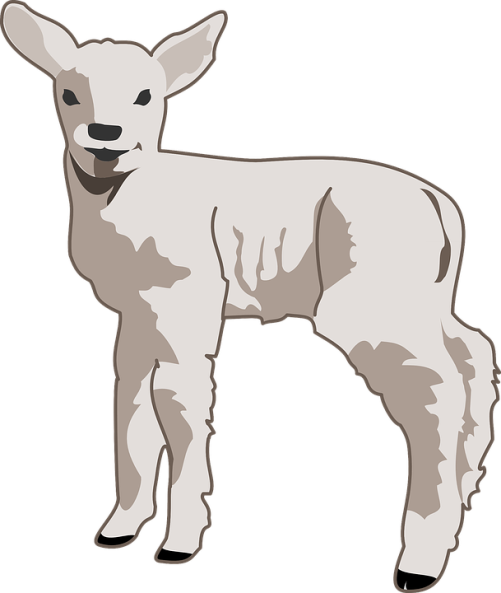 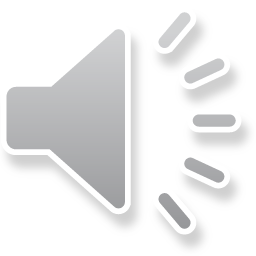 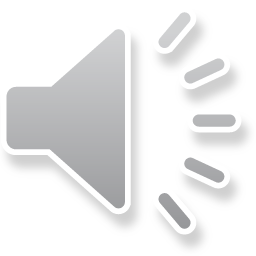 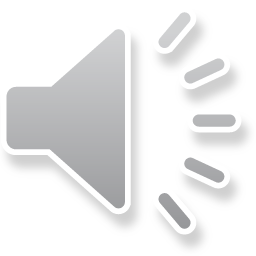 © Pixabay
© Pixabay
6
© GET Across Borders
Ostertraditionen(Easter traditions)
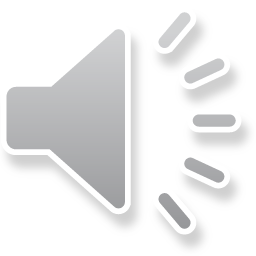 Wir schmücken das Haus und den Garten.
(We decorate the house and the garden.)
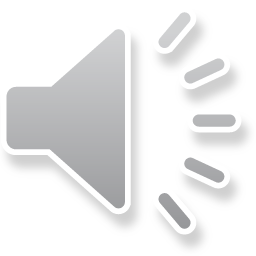 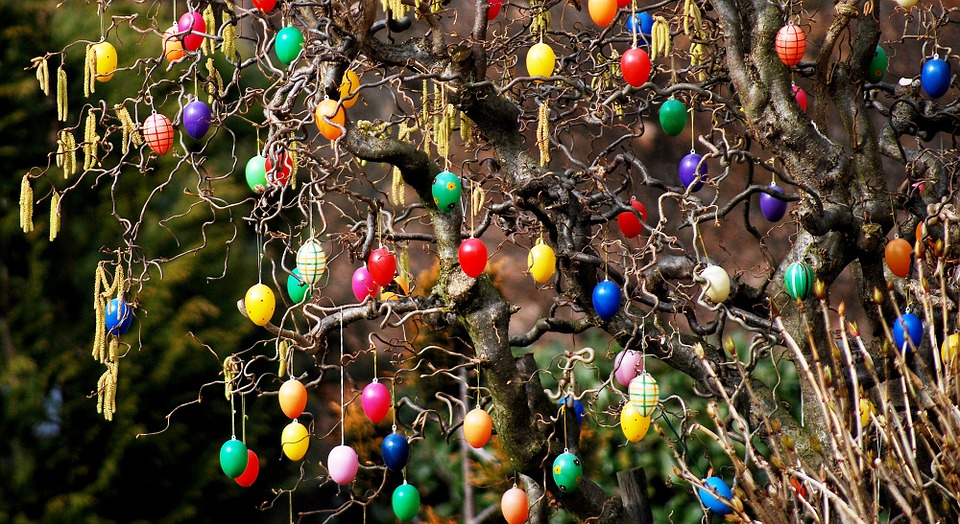 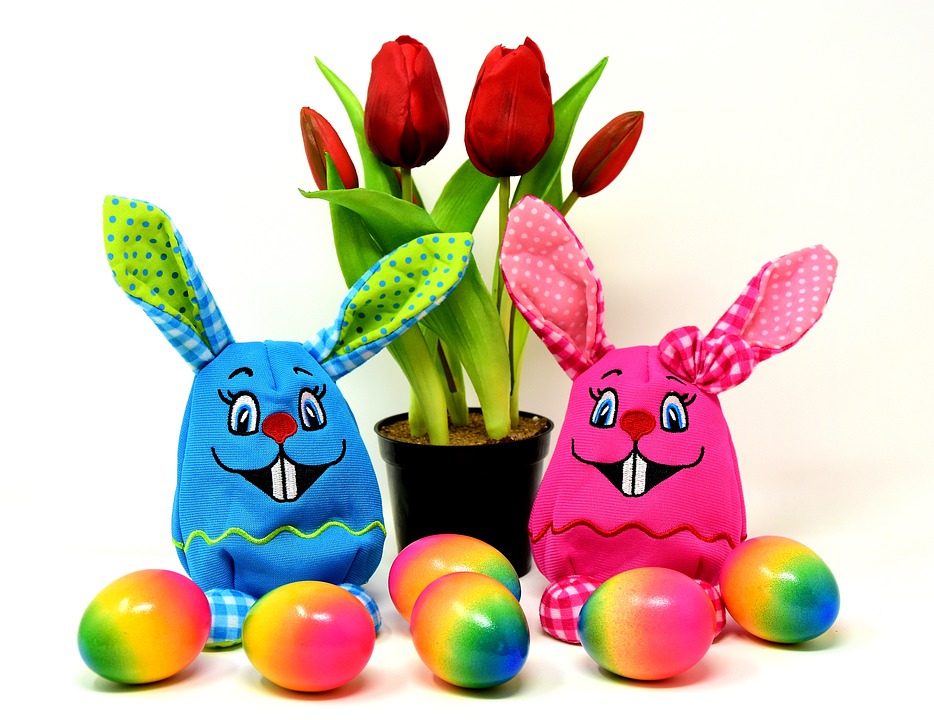 © Pixabay
© Pixabay
7
© GET Across Borders
Ostertraditionen
Wir malen Ostereier an. (We colour Easter eggs.)
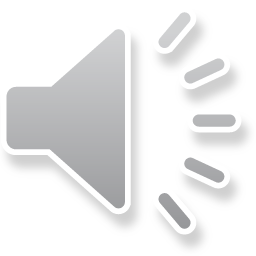 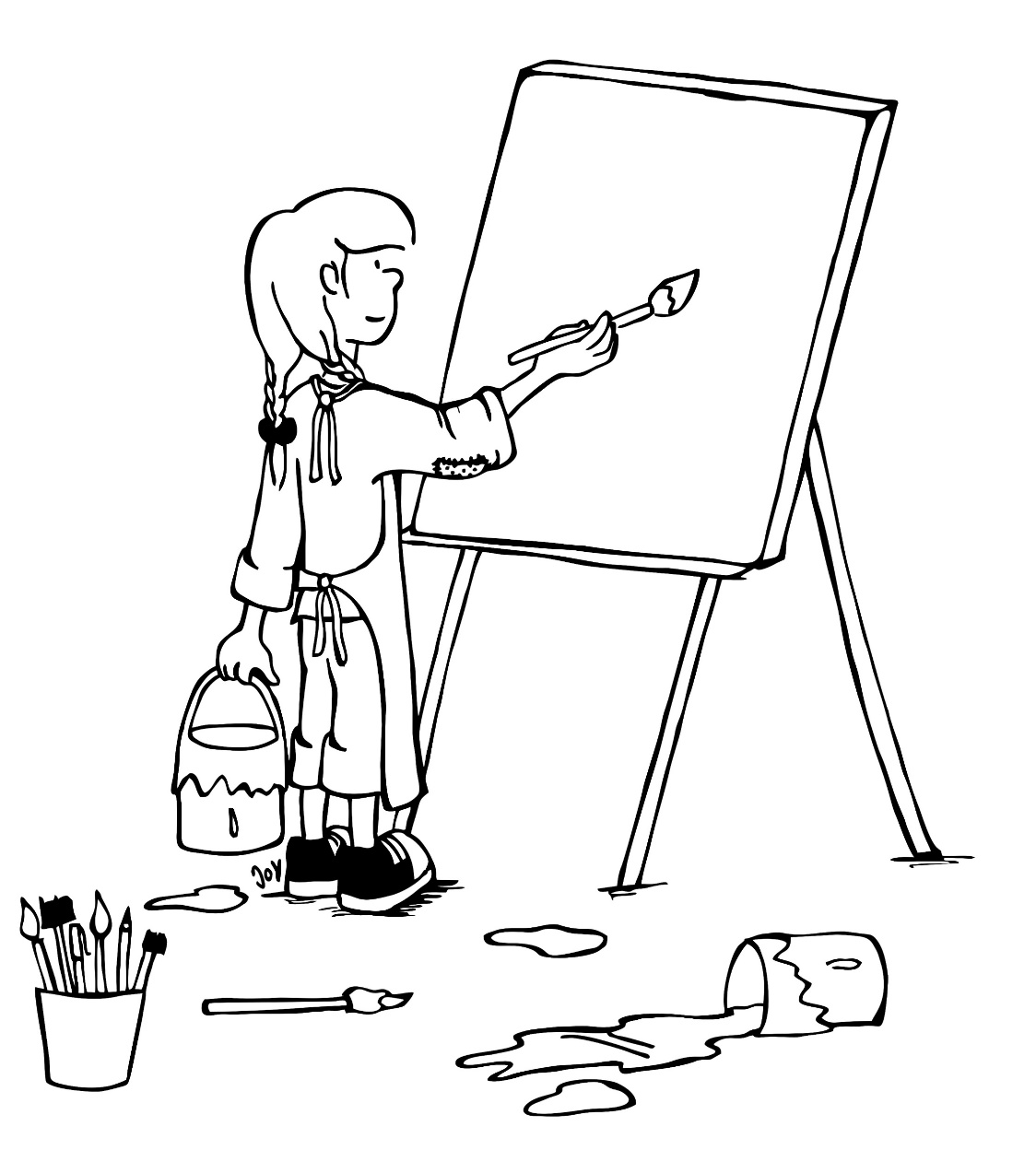 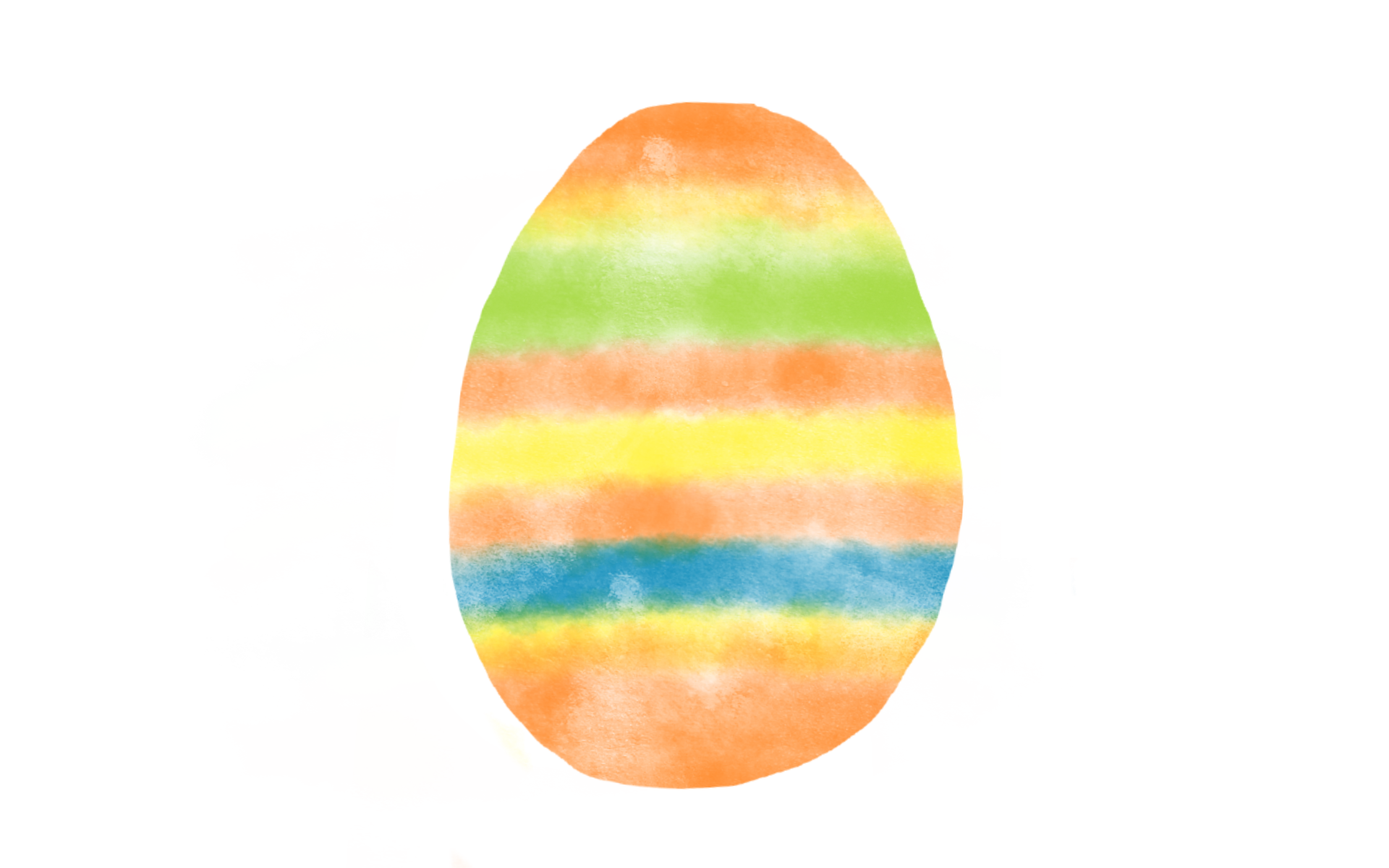 8
© GET Across Borders
Ostertraditionen
Der Osterhase versteckt die Ostereier. 
(The Easter bunny hides the Easter eggs.)
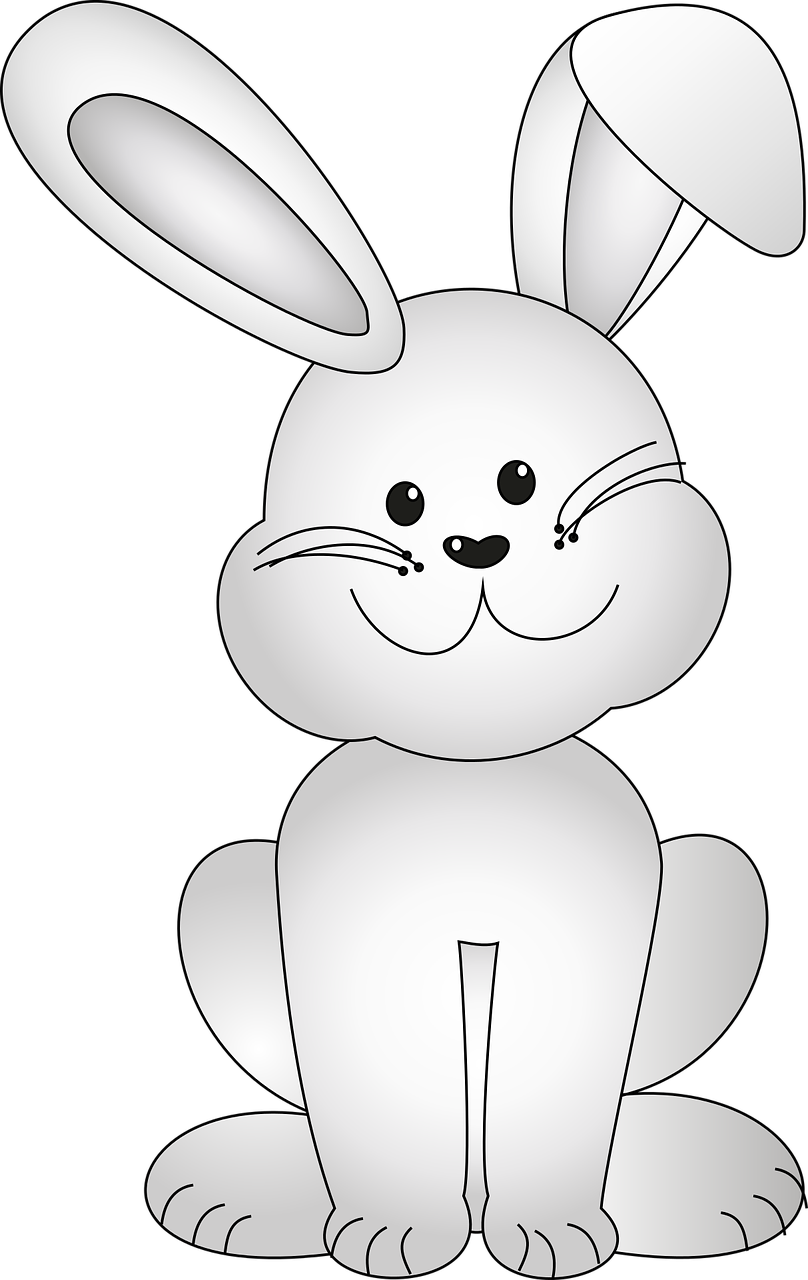 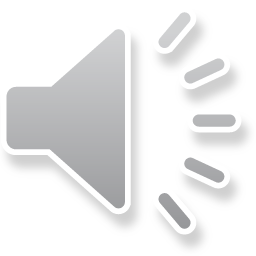 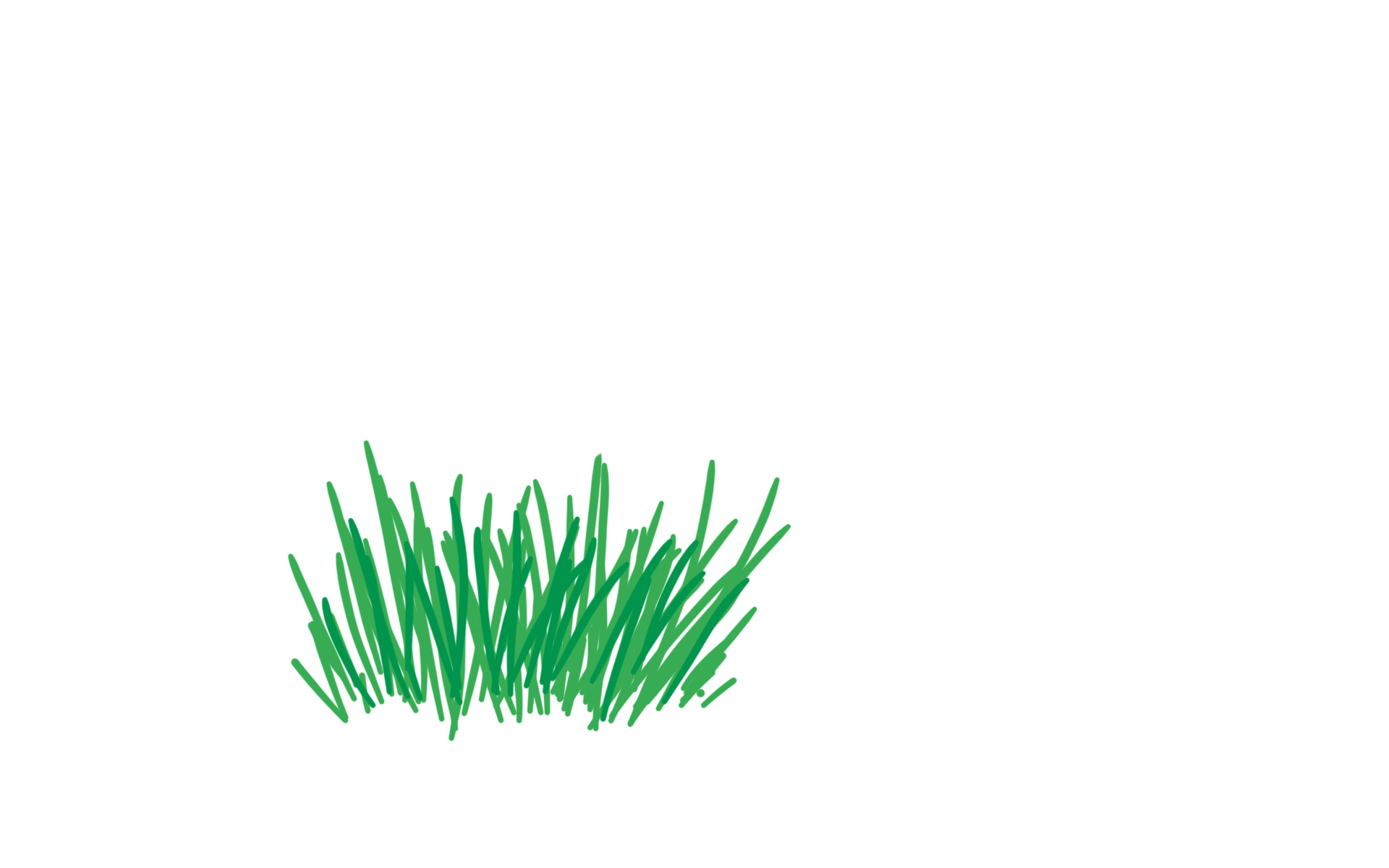 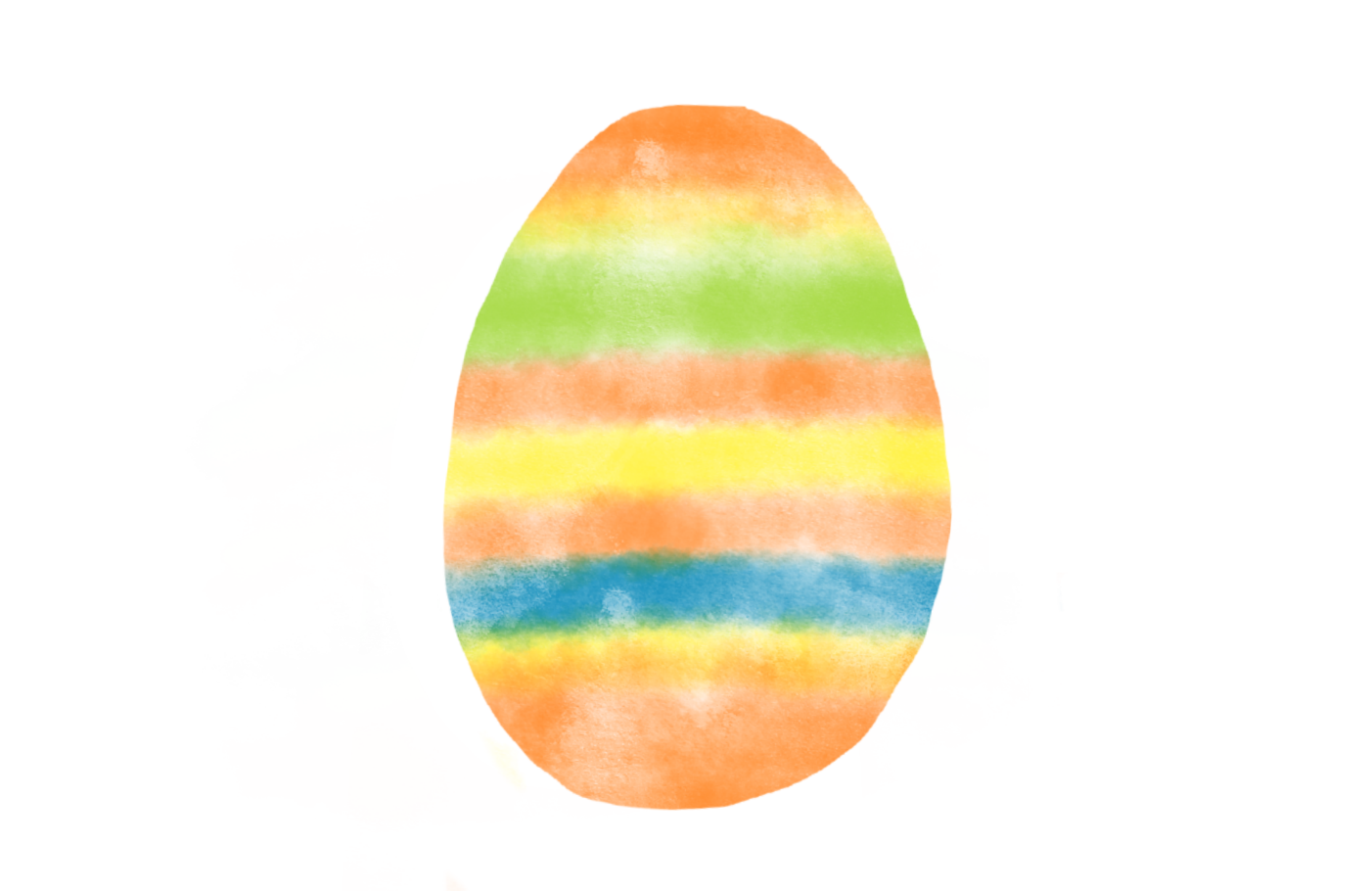 © Pixabay
9
© GET Across Borders
Ostertraditionen
Wir suchen die Ostereier. 
(We search for the Easter eggs.)
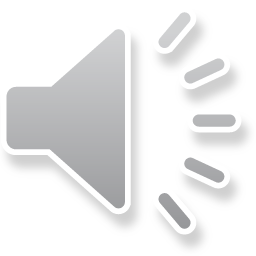 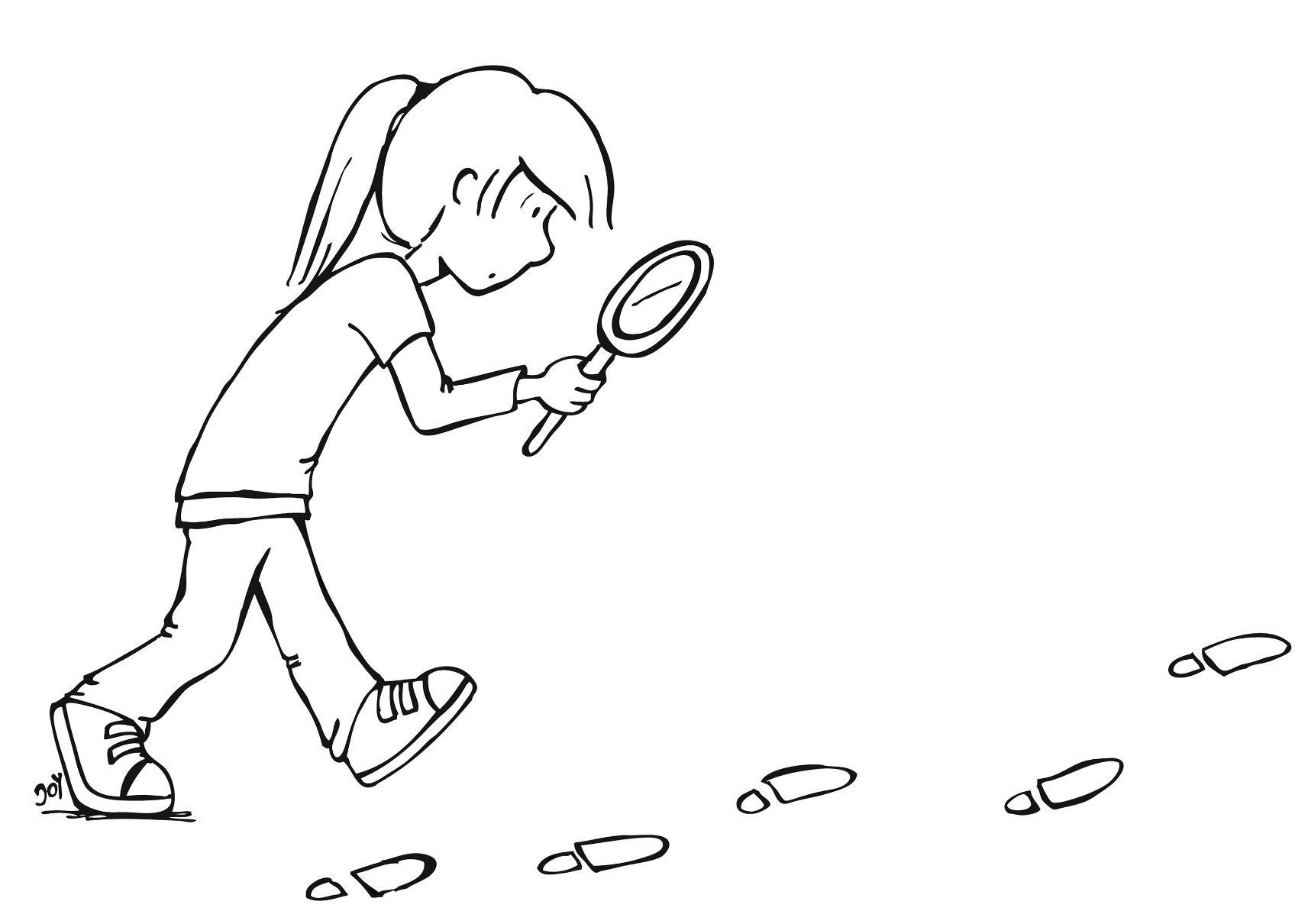 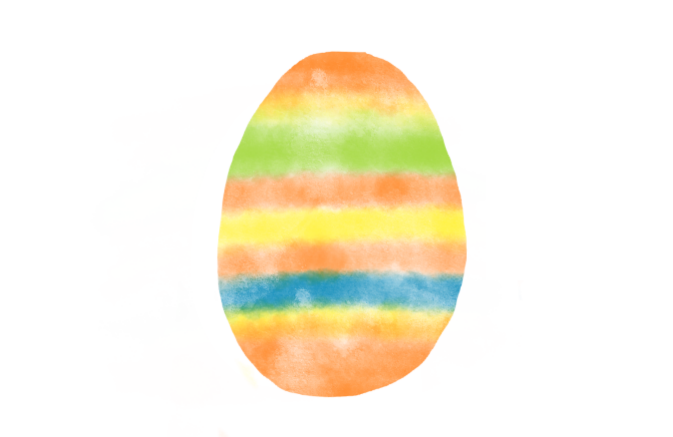 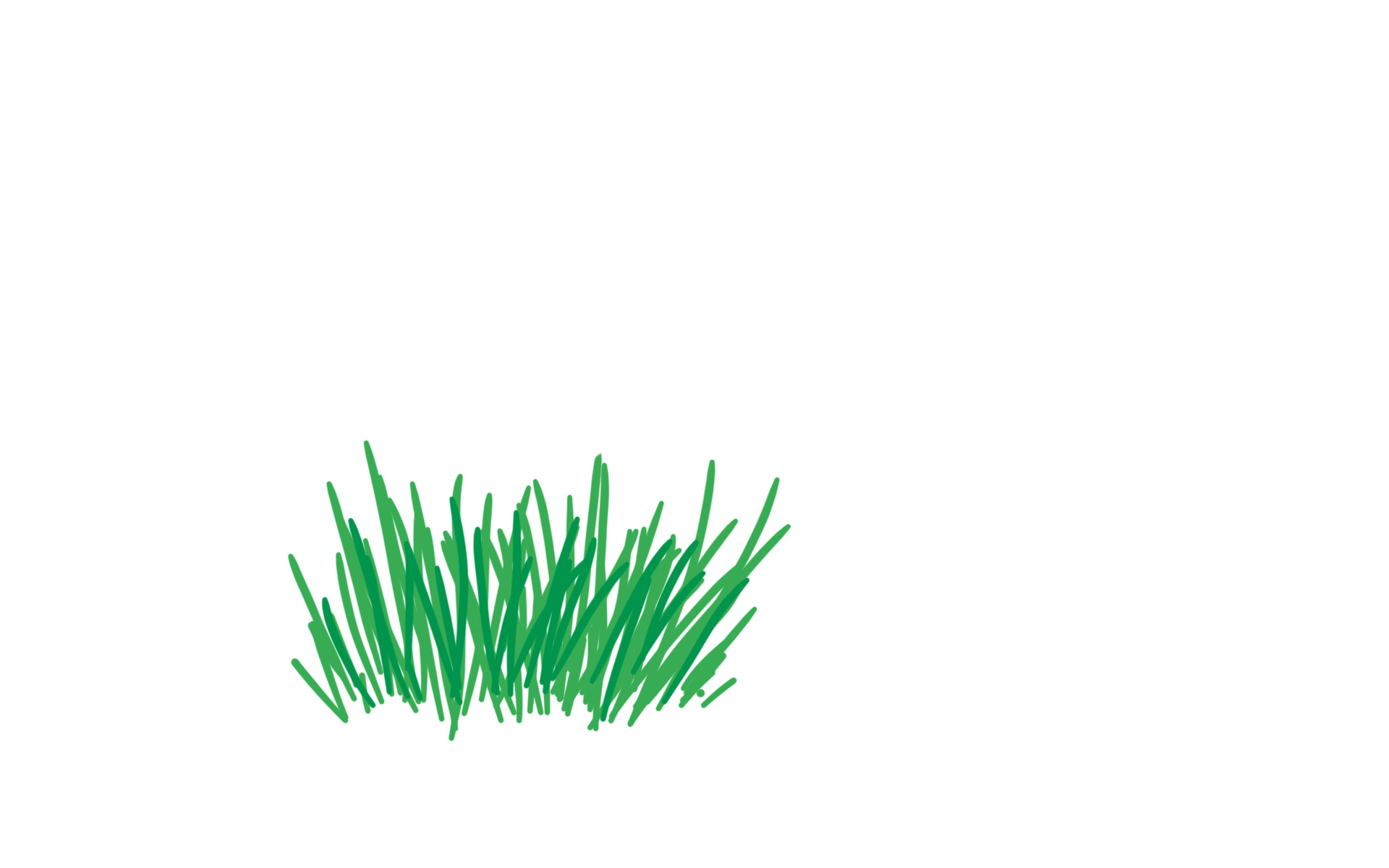 10
© GET Across Borders
Ostereier suchen (Searching for Easter eggs)
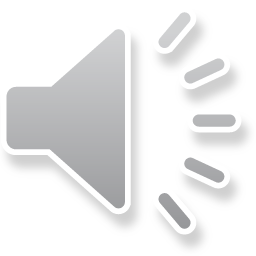 In former times, children received boiled eggs for Easter.
Today, they mostly receive chocolate eggs or chocolate bunnies.
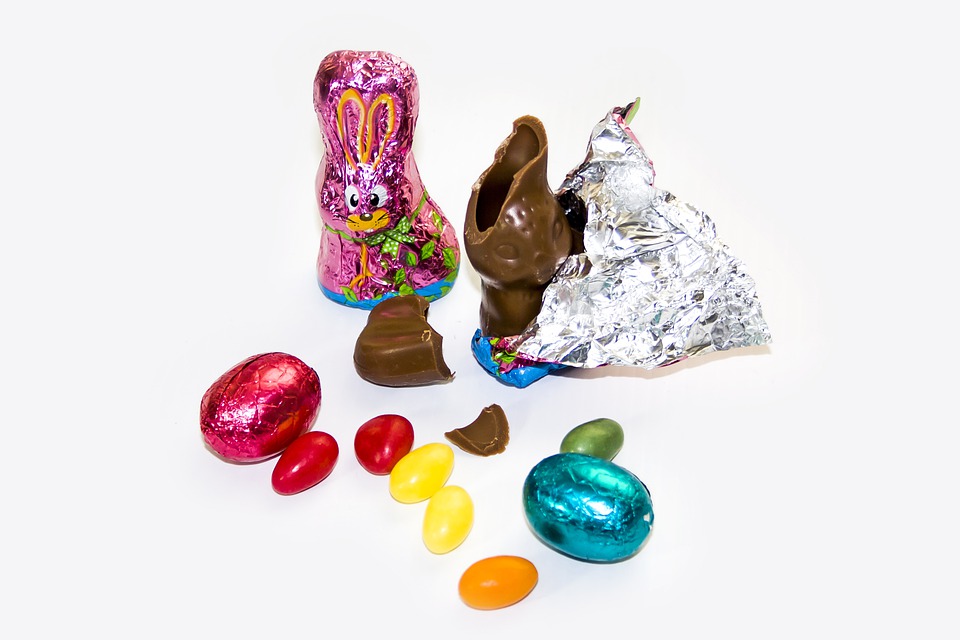 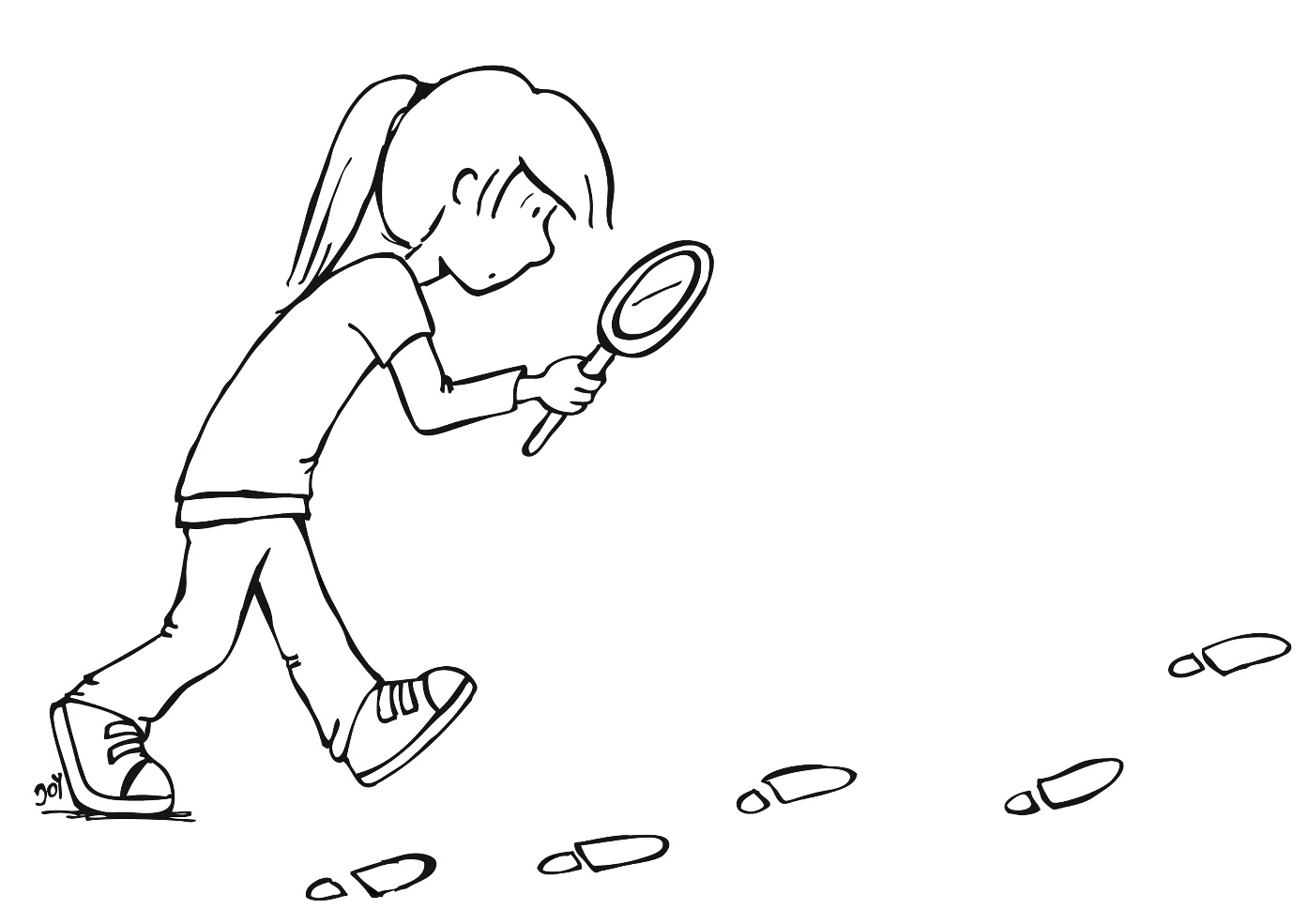 © Pixabay
11
© GET Across Borders
Sources
https://pixabay.com/de/photos/ostern-strauch-garten-754351/
https://pixabay.com/de/photos/ostern-osterhase-bunt-farbig-hase-3270982/
https://pixabay.com/de/photos/ostern-osterhase-hase-osterfest-4928489/
https://pixabay.com/de/vectors/osterhase-ostern-hase-1324889/
https://pixabay.com/de/vectors/lamm-jung-tier-nachkommen-weich-30748/
12
© GET Across Borders
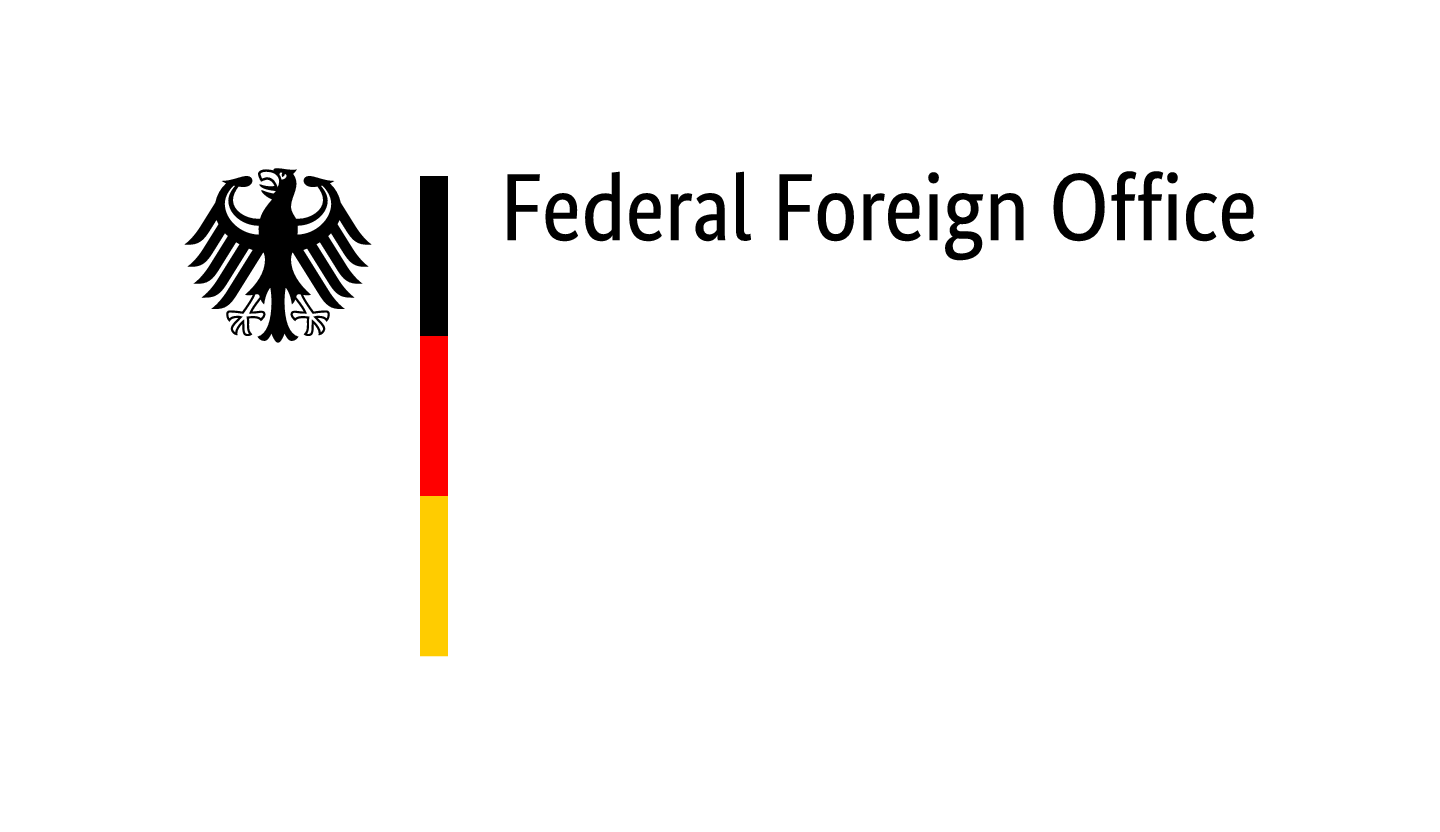 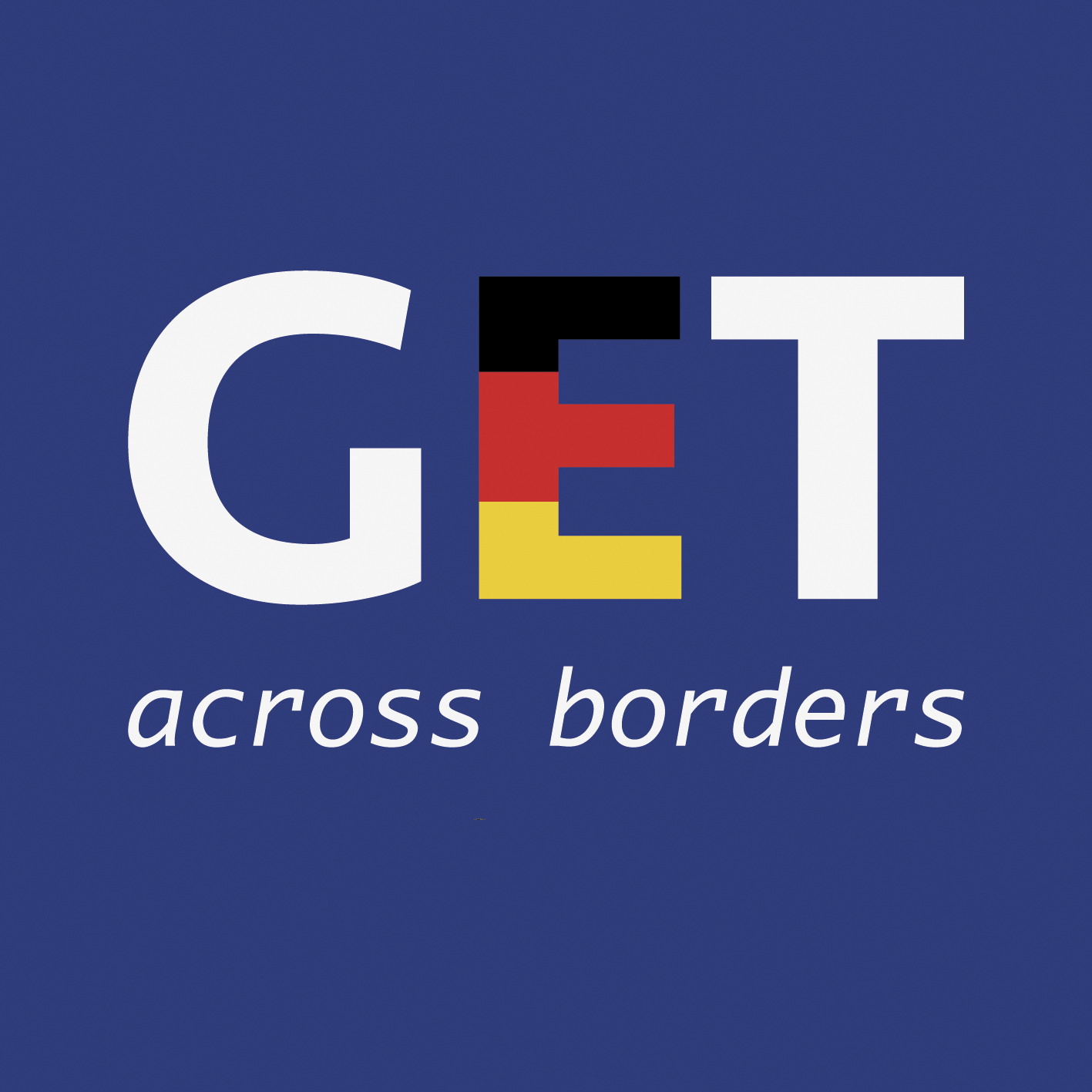 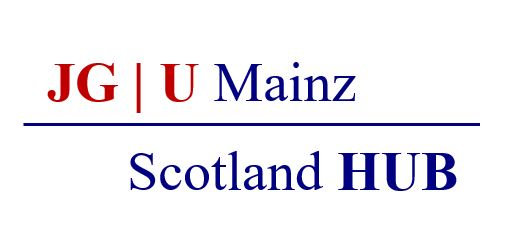 Thank you for learning German with us! 
DISCLAIMER: Please note that any resources uploaded to this website are purely for educational purposes only. If any of the items, photos or texts uploaded are in infringement of copyright then please do not hesitate to contact us and we will have them removed. 

© 2020 – GET Across Borders and  © Leap4Joy